Comp 401Patterns, Interfaces and ObjectEditor
Instructor: Prasun Dewan
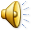 A Tale of Two Piazza Threads
In part 1 of Assignment 5, we are required to create a line class that implements the line pattern for Object Editor and line interface.  Tianwen Gu (Dereck)
Where can I find documentation for ObjectEditor?  (Kevin Kimball)
I agree. As with any type of API there should be a place where all of the features of it should be described in detail. http://www.youtube.com/watch?v=aAb7hSCtvGw (Andrew Gerst)
I find the use of OE, with scant documentation sources and non-standard utilisation of concepts, just absurd and it makes things even more difficult than they should be (if sticking with command-line or standard libraries).I know that we're told to not bang head about this...but considering that outside class there is almost no info on this, I find little choice but to head-desk on trying to make sense out of it. (anon to class mates visible to us)
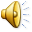 Prerequisite
StateProperties (Beans)
Graphics (Shape patterns)
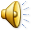 Interfaces vs. Patterns
In part 1 of Assignment 5, we are required to create a line class that implements the line pattern for Object Editor and line interface.  Tianwen Gu (Dereck)
For each interface there are an infinite number of classes
For each pattern there are an infinite number of interfaces
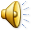 Interface
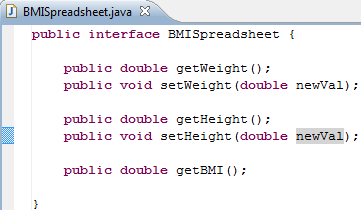 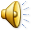 Infinite Classes Implement a Single Interface
ABMISpreadsheet
implements
BMISpreadsheet
implements
AnotherBMISpreadsheet
At least two reasonable and correct implementations of the intended semantics and interface
Infinite number of unreasonable implementations of the semantics but correct implementation of the interface
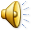 Bean Pattern
Typed, Named Unit of Exported Object State
Name P

Type T
public class C
{
Bean
public T getP() {
   ...
}
Read-only
Editable
public void setP(T newValue) {
   ...
}
Getter method
Setter method
}
Violates Bean convention
newP
obtainP
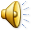 Infinite Interfaces Follow a Single Pattern
BMISpreadsheet
follows
Bean Pattern
follows
Point
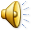 Infinite Interfaces Follow a Single Pattern
???
follows
PointPattern
follows
Point
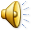 ObjectEditor Point Rules
An object is recognized as a point representation if:
Its interface or class has the string “Point” in its name or has a Point annotation
It has (read-only)  int properties, X and Y, representing Cartesian window coordinates
Can have additional properties
@StructurePattern(StructurePatternNames.POINT_PATTERN) 
public interface Point {
	public int getX(); 
	public int getY(); 	
	public double getAngle(); 
	public double getRadius(); 
}
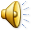 ObjectEditor Point Rules
An object is recognized as a point representation if:
Its interface or class has the string “Point” in its name or has a Point annotation
It has (read-only)  int properties, X and Y, representing Cartesian window coordinates
Can have additional properties
@StructurePattern(StructurePatternNames.POINT_PATTERN) 
public interface CartesianPoint {
	public int getX(); 
	public int getY();
}
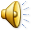 ObjectEditor Point Rules
An object is recognized as a point representation if:
Its interface or class has the string “Point” in its name or has a Point annotation
It has (read-only)  int properties, X and Y, representing Cartesian window coordinates
Can have additional properties
@StructurePattern(StructurePatternNames.POINT_PATTERN) 
public interface CartesianPoint {
	public int getX(); 
	public int getY();
	public void setX(int newVal);
}
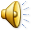 ObjectEditor Point Rules
An object is recognized as a point representation if:
Its interface or class has the string “Point” in its name or has a Point annotation
It has (read-only)  int properties, X and Y, representing Cartesian window coordinates
Can have additional properties
@StructurePattern(StructurePatternNames.POINT_PATTERN) 
public interface CartesianPoint {
	public int getX(); 
	public int getY();
	public PolarPoint toPolarPoint();
}
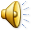 Interfaces vs. Patterns
In part 1 of Assignment 5, we are required to create a line class that implements the line pattern for Object Editor and line interface.  Tianwen Gu (Dereck)
For each interface there are an infinite number of classes
For each pattern there are an infinite number of interfaces
Should we  require you to follow interface or pattern when we specify your work? Tianwen Gu (Dereck)
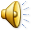 Learning Point of View
???
follows
PointPattern
Student makes more decisions
follows
Point
I just want to create a universal line interface and use it to derive all other line interfaces. Tianwen Gu (Dereck)
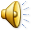 Understanding Point of View
But the rotatable line class is allowed to have setters for height and weight properties, even if I'm not gonna directly call them, right? Tianwen Gu (Dereck)
Java tells you if you do not implement an interface at compile time
ObjectEditor will tell you problems at run time for Java, C# will try you at compile time for BeanPattern
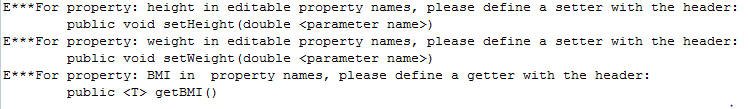 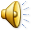 A Tale of Two Piazza Threads
In part 1 of Assignment 5, we are required to create a line class that implements the line pattern for Object Editor and line interface.  Tianwen Gu (Dereck)


Where can I find documentation for ObjectEditor?  (Kevin Kimball)

I agree. As with any type of API there should be a place where all of the features of it should be described in detail. http://www.youtube.com/watch?v=aAb7hSCtvGw (Andrew Gerst)
I find the use of OE, with scant documentation sources and non-standard utilisation of concepts, just absurd and it makes things even more difficult than they should be (if sticking with command-line or standard libraries).I know that we're told to not bang head about this...but considering that outside class there is almost no info on this, I find little choice but to head-desk on trying to make sense out of it. (anon to class mates visible to us)
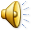 Does ObjectEditor Have an API
An API is  a set of public methods of an  object type
Only required call
public class SquareCalculatorEditor {
   public static void main(String[] args) {
      bus.uigen.ObjectEditor.edit(new ABMICalculator());
    }
}
ObjectEditor is a tool like Eclipse or your compiler – it reacts to you what you write; there is a contract
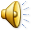 A Tale of Four Piazza Questions/Comments
In part 1 of Assignment 5, we are required to create a line class that implements the line pattern for Object Editor and line interface.  Tianwen Gu (Dereck)


Where can I find documentation for ObjectEditor?  (Kevin Kimball)


I agree. As with any type of API there should be a place where all of the features of it should be described in detail. http://www.youtube.com/watch?v=aAb7hSCtvGw (Andrew Gerst)
I find the use of OE, with scant documentation sources and non-standard utilisation of concepts, just absurd and it makes things even more difficult than they should be (if sticking with command-line or standard libraries).I know that we're told to not bang head about this...but considering that outside class there is almost no info on this, I find little choice but to head-desk on trying to make sense out of it. (anon to class mates visible to us)
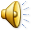 Spread Out Doc
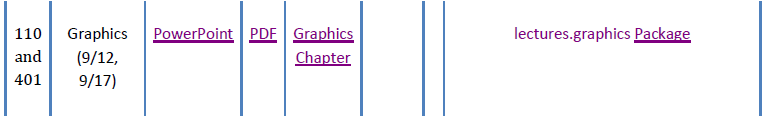 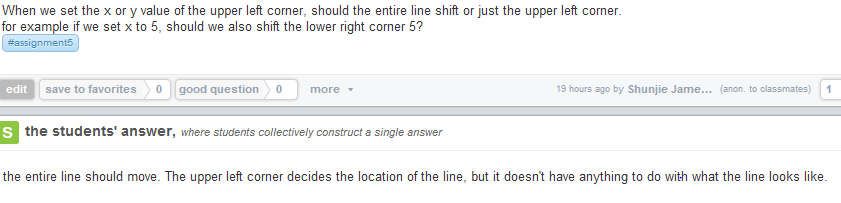 PPT, Word, Code
Piazza
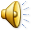 Tool Documentation in One Place
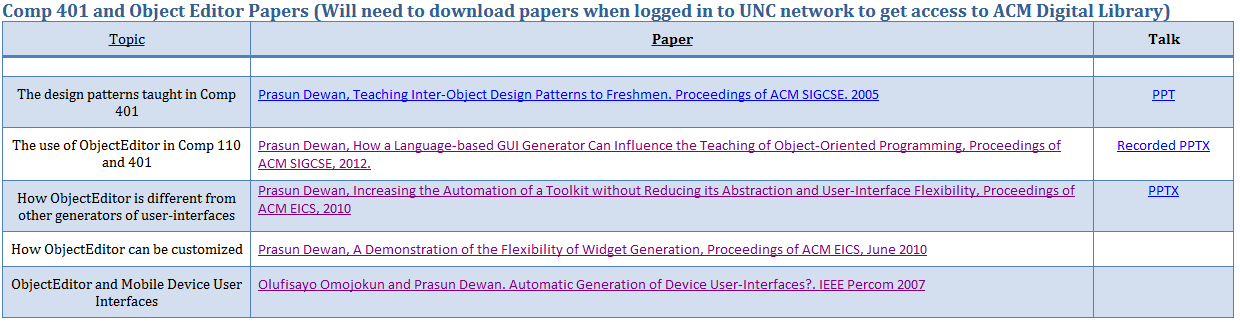 Need to be on UNC  network to get papers
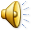 Problem based vs. Complete Documentation
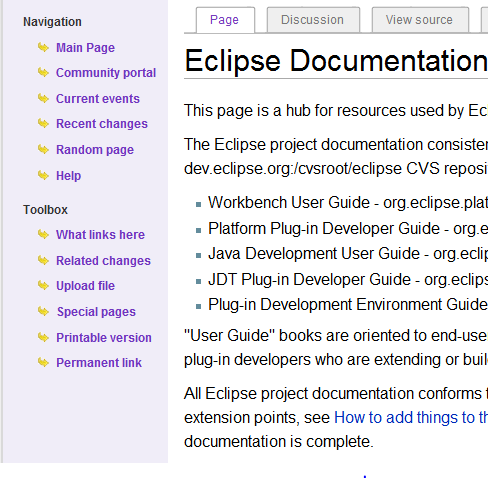 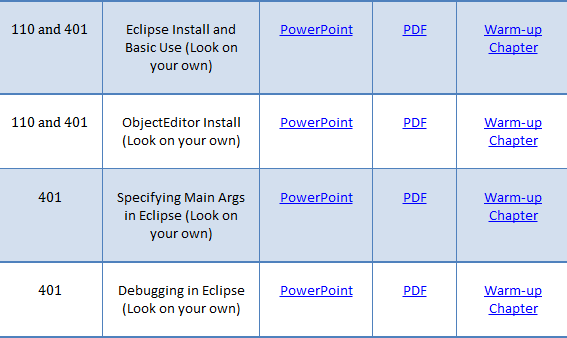 Research shows people do not use or know about even a small fraction of tool features available
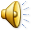 A Tale of Four Piazza Questions/Comments
In part 1 of Assignment 5, we are required to create a line class that implements the line pattern for Object Editor and line interface.  Tianwen Gu (Dereck)


Where can I find documentation for ObjectEditor?  (Kevin Kimball)


I agree. As with any type of API there should be a place where all of the features of it should be described in detail. http://www.youtube.com/watch?v=aAb7hSCtvGw (Andrew Gerst)

I find the use of OE, with scant documentation sources and non-standard utilisation of concepts, just absurd and it makes things even more difficult than they should be (if sticking with command-line or standard libraries).I know that we're told to not bang head about this...but considering that outside class there is almost no info on this, I find little choice but to head-desk on trying to make sense out of it. (anon to class mates visible to us)
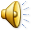 “Intuitive” Design?
An object is recognized as a point representation if:
Its interface or class has the string “Point” in its name or has a Point annotation
It has (read-only)  int properties, X and Y, representing Cartesian window coordinates
Can have additional properties
@StructurePattern(StructurePatternNames.POINT_PATTERN) 
public interface Point {
	public int getX(); 
	public int getY(); 	
	public double getAngle(); 
	public double getRadius(); 
}
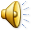 “Intuitive Design”
Line
Rectangle
Oval
X, Y
X, Y
X, Y
Height
Height
Height
Width
Width
Width
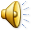 A Tale of Four Piazza Questions/Comments
In part 1 of Assignment 5, we are required to create a line class that implements the line pattern for Object Editor and line interface.  Tianwen Gu (Dereck)

Where can I find documentation for ObjectEditor?  (Kevin Kimball)


I agree. As with any type of API there should be a place where all of the features of it should be described in detail. http://www.youtube.com/watch?v=aAb7hSCtvGw (Andrew Gerst)

I find the use of OE, with scant documentation sources and non-standard utilisation of concepts, just absurd and it makes things even more difficult than they should be (if sticking with command-line or standard libraries).I know that we're told to not bang head about this...but considering that outside class there is almost no info on this, I find little choice but to head-desk on trying to make sense out of it. (anon to class mates visible to us)


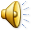 Graphics Pattern vs. Command Line
Graphics Project
Patterns rather than command line syntax (also used non standard)
Code understandability can be verified by TAs
Standardization shows opportunities for reuse and inheritance
Incremental steps: Training  wheels to be removed ultimately
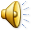 Tradeoffs
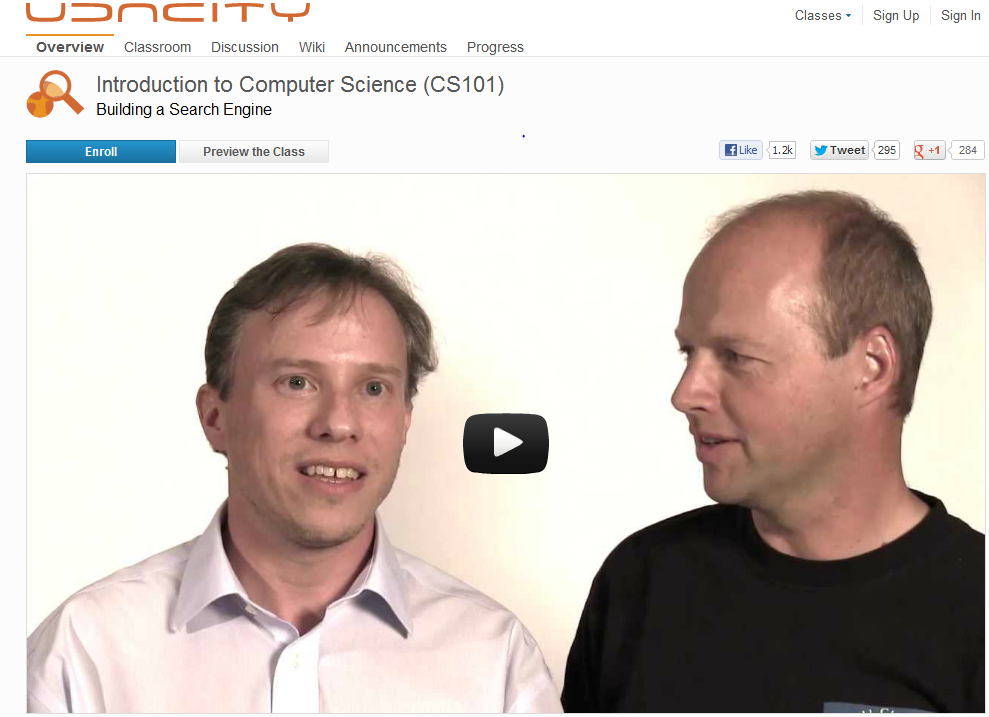 This options is available for free
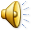 A Tale of Four Piazza Questions/Comments
In part 1 of Assignment 5, we are required to create a line class that implements the line pattern for Object Editor and line interface.  Tianwen Gu (Dereck)

Where can I find documentation for ObjectEditor?  (Kevin Kimball)


I agree. As with any type of API there should be a place where all of the features of it should be described in detail. http://www.youtube.com/watch?v=aAb7hSCtvGw (Andrew Gerst)


I find the use of OE, with scant documentation sources and non-standard utilisation of concepts, just absurd and it makes things even more difficult than they should be (if sticking with command-line or standard libraries).I know that we're told to not bang head about this...but considering that outside class there is almost no info on this, I find little choice but to head-desk on trying to make sense out of it. (anon to class mates visible to us)




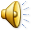 The case for Challenging
I want to make sure I understand Part 4: Composite Angle Class of the assignment. The whole point is trying to represent the value of an angle by using two lines connected at the origin. So, the value for the "angle" will be represented as the actual angle between the two lines. So if the angle is PI/2 radians, the lines should look like this: I_ And if the angle is PI/3, the lines should a look a little bit like this: I/If my interpretation is right, it seems like the vertical line is fixed, and that all the angles can really be represented by just moving the other line. I want to make sure this is right, because the assignment asks for two rotating lines, but it seems to be that one fixed line and one rotating line are enough. Thank you.  Eliezer Encarnaci
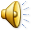